TEAM
BUILDING
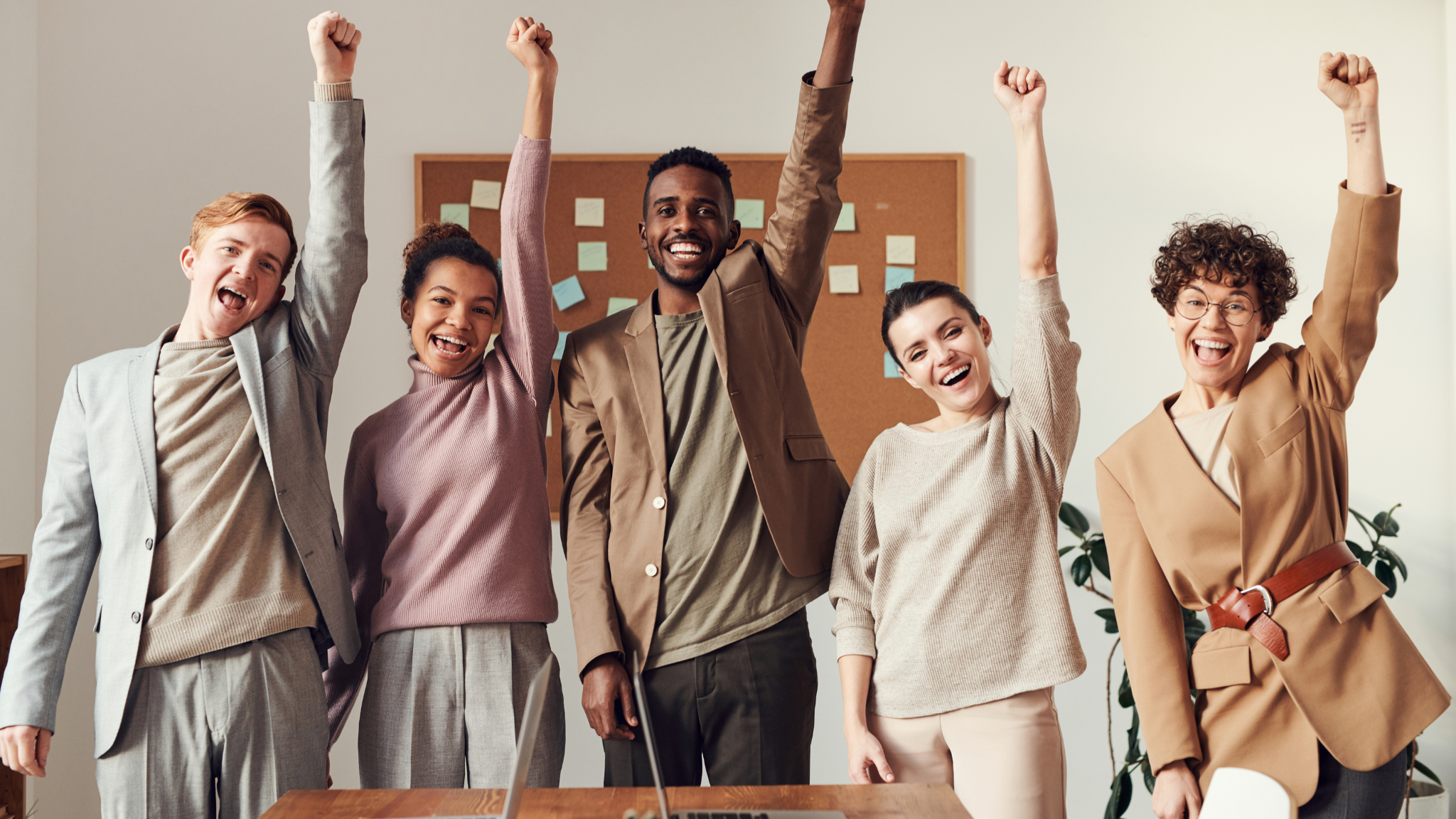 FOR EMPLOYEES
WRITE AN
AGENDA HERE.
WRITE AN
AGENDA HERE.
WRITE AN
AGENDA HERE.
WRITE AN
AGENDA HERE.
AGENDA PAGE
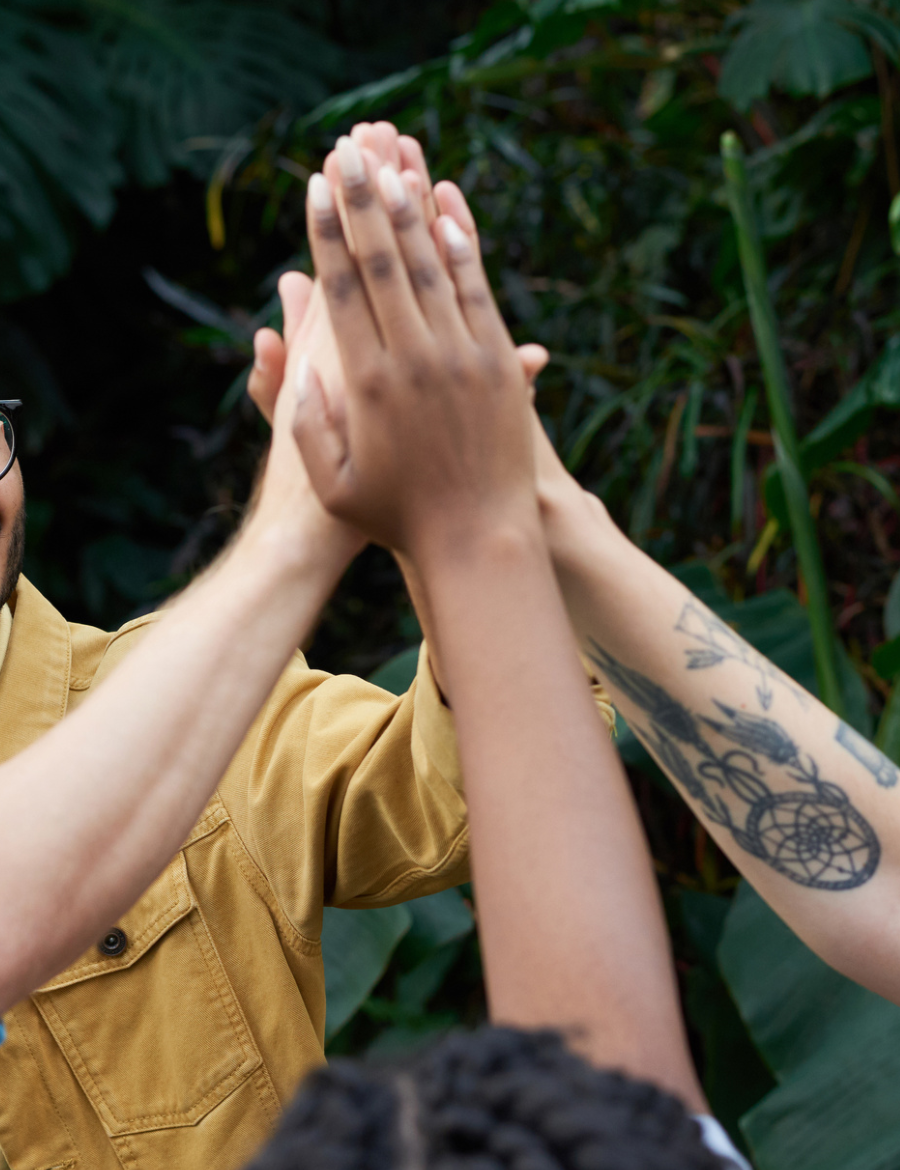 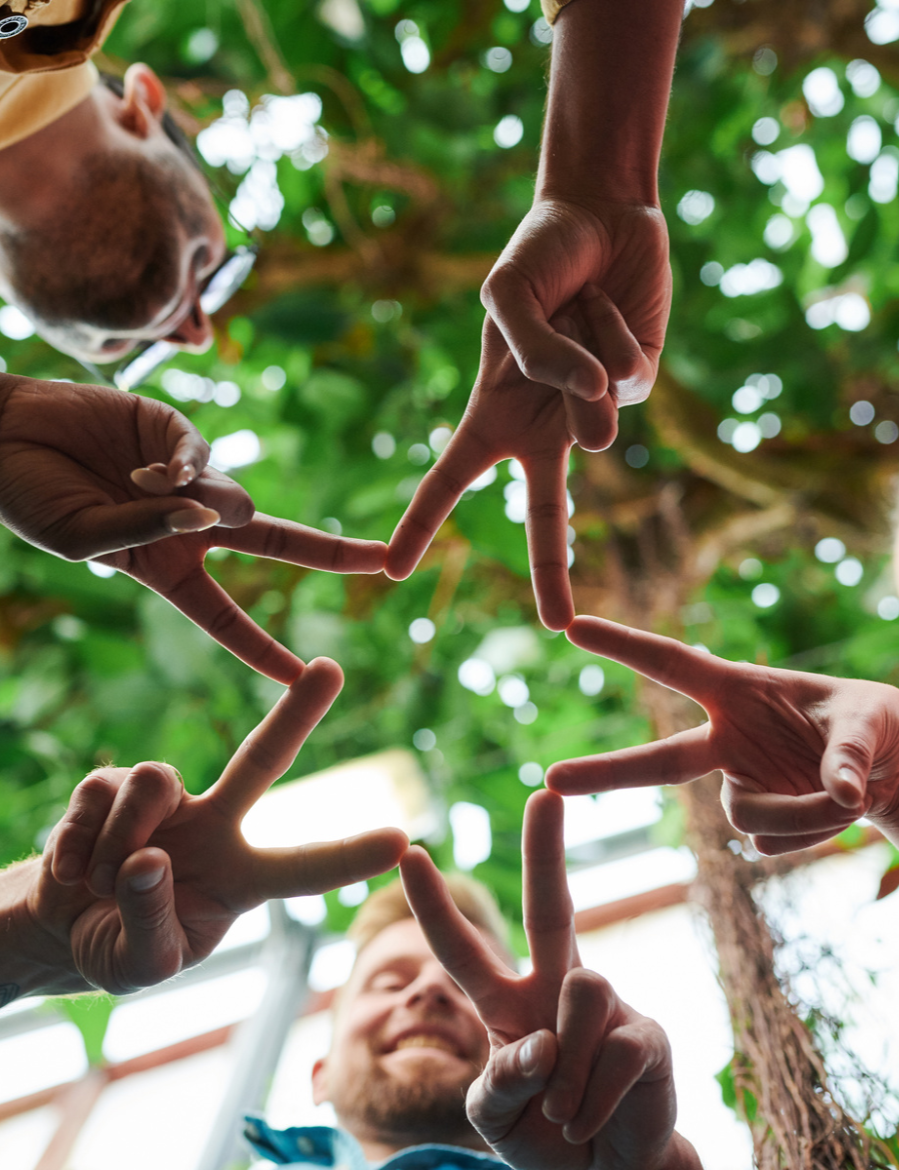 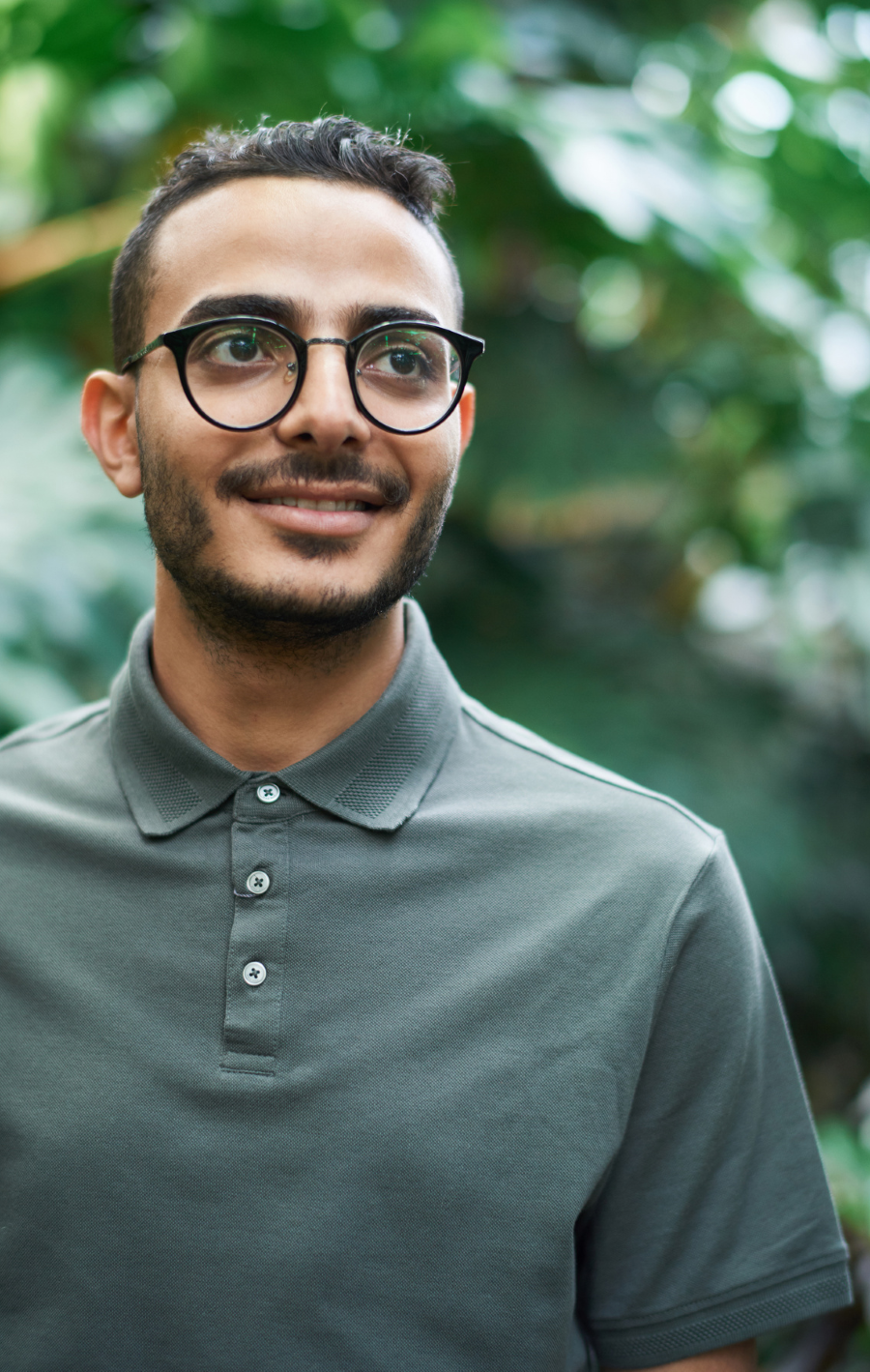 HELLO THERE!
I'm Rain, and I'll be sharing with you my beautiful ideas. Follow me at @reallygreatsite to learn more. 

Lorem ipsum dolor sit amet, consectetur adipiscing elit. Phasellus mollis libero tortor, ut rhoncus magna blandit vel. Vestibulum pellentesque neque a aliquet molestie. In neque quam, bibendum non dapibus vel, fermentum sit amet nisl. Morbi sit amet nibh ut justo lacinia porttitor.
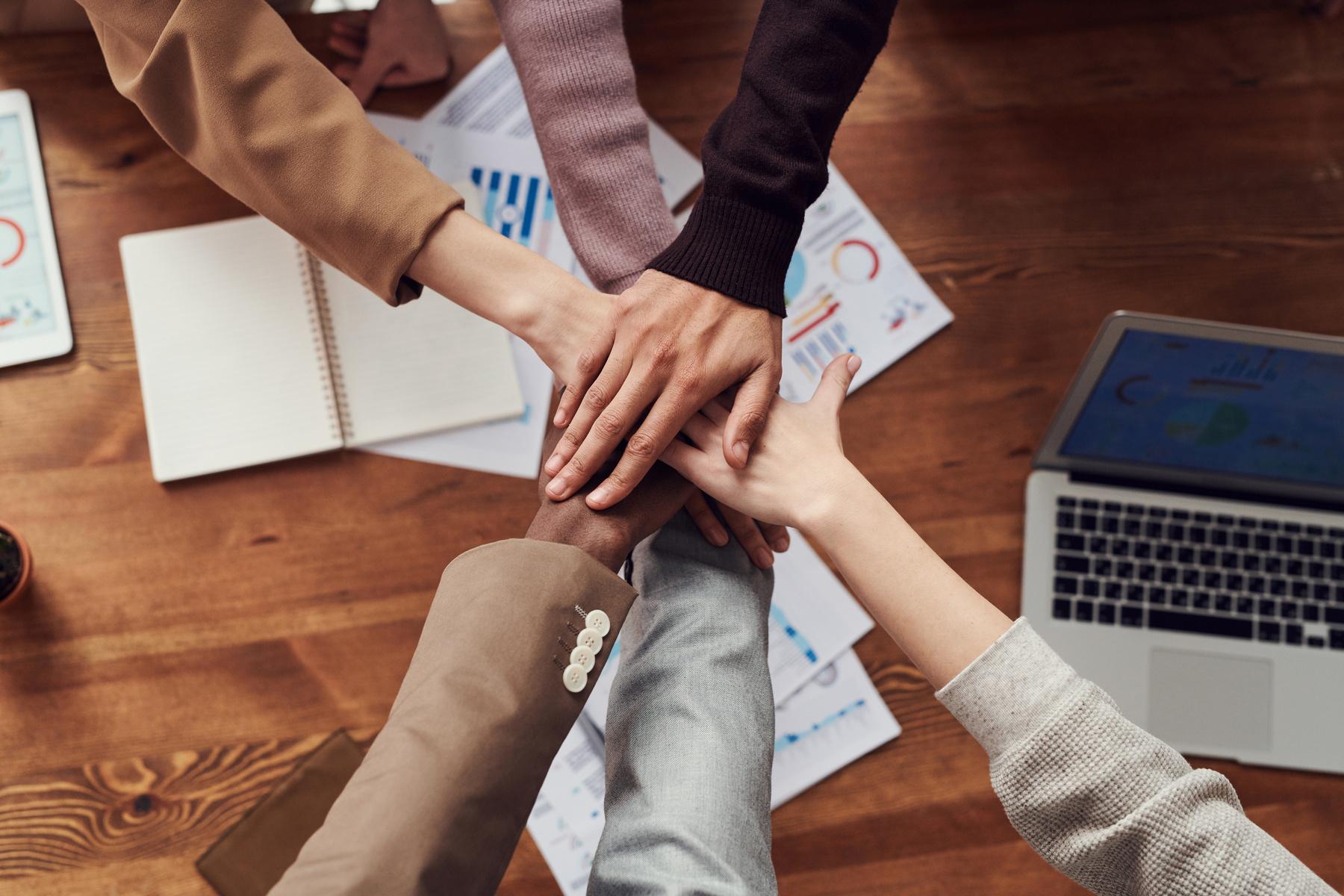 Lorem ipsum dolor sit amet, consectetur adipiscing elit. Phasellus mollis libero tortor, ut rhoncus magna blandit vel. Vestibulum pellentesque neque a aliquet molestie. In neque quam, bibendum non dapibus vel, fermentum sit amet nisl. Morbi sit amet nibh ut justo lacinia porttitor.
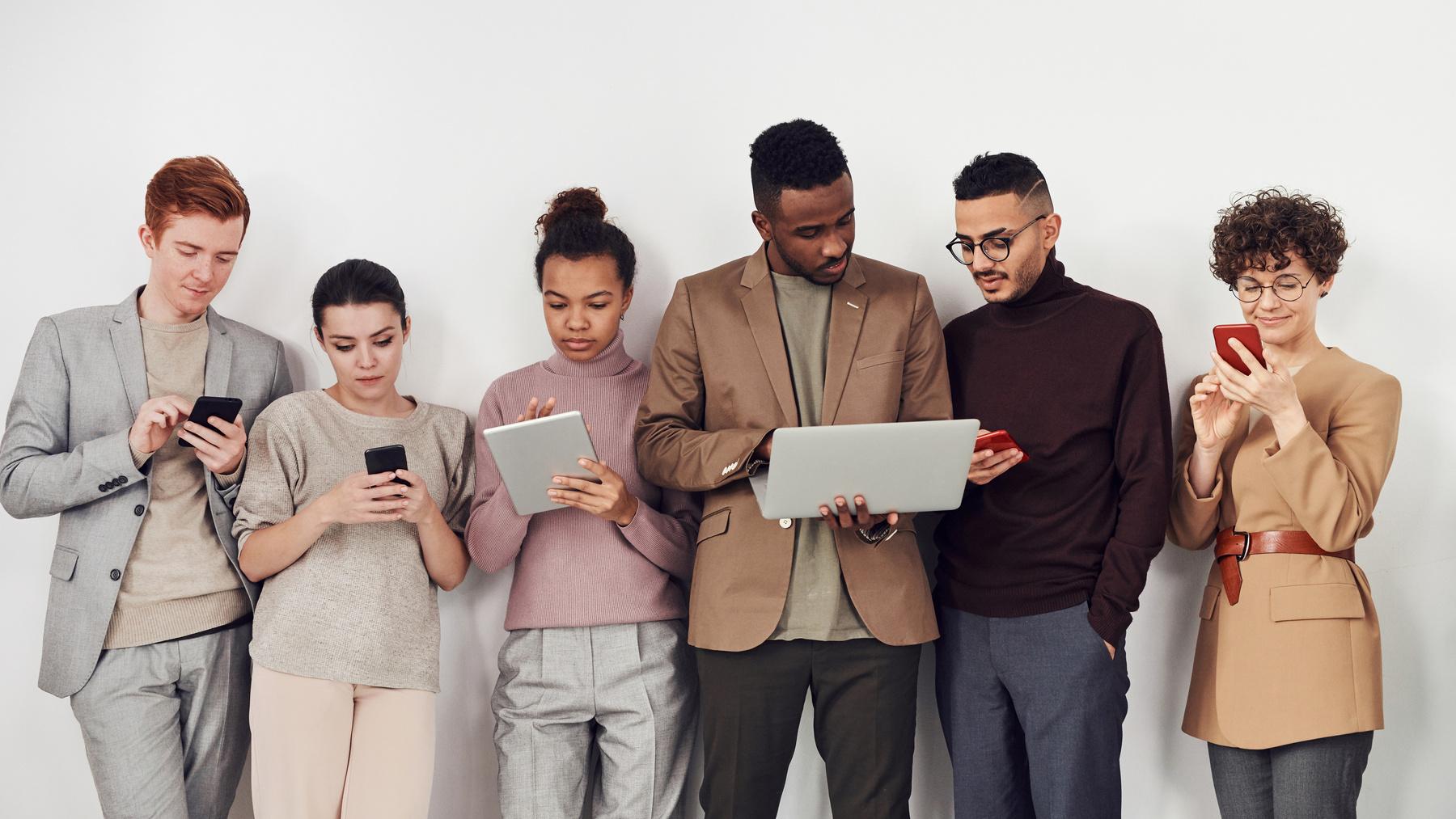 YOUR TITLE
ADD A
MAIN POINT
ADD A
MAIN POINT
ADD A
MAIN POINT
ADD A
MAIN POINT
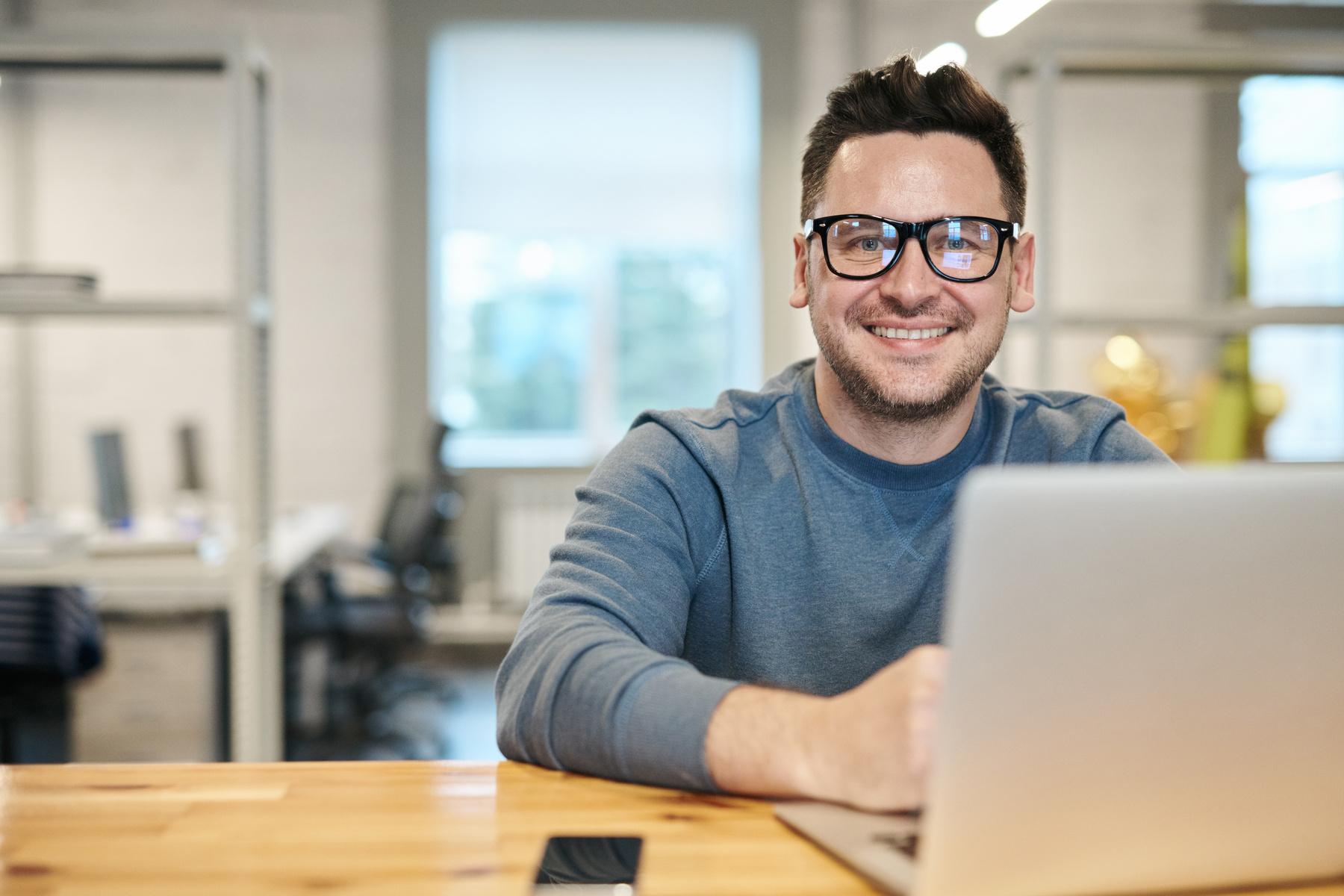 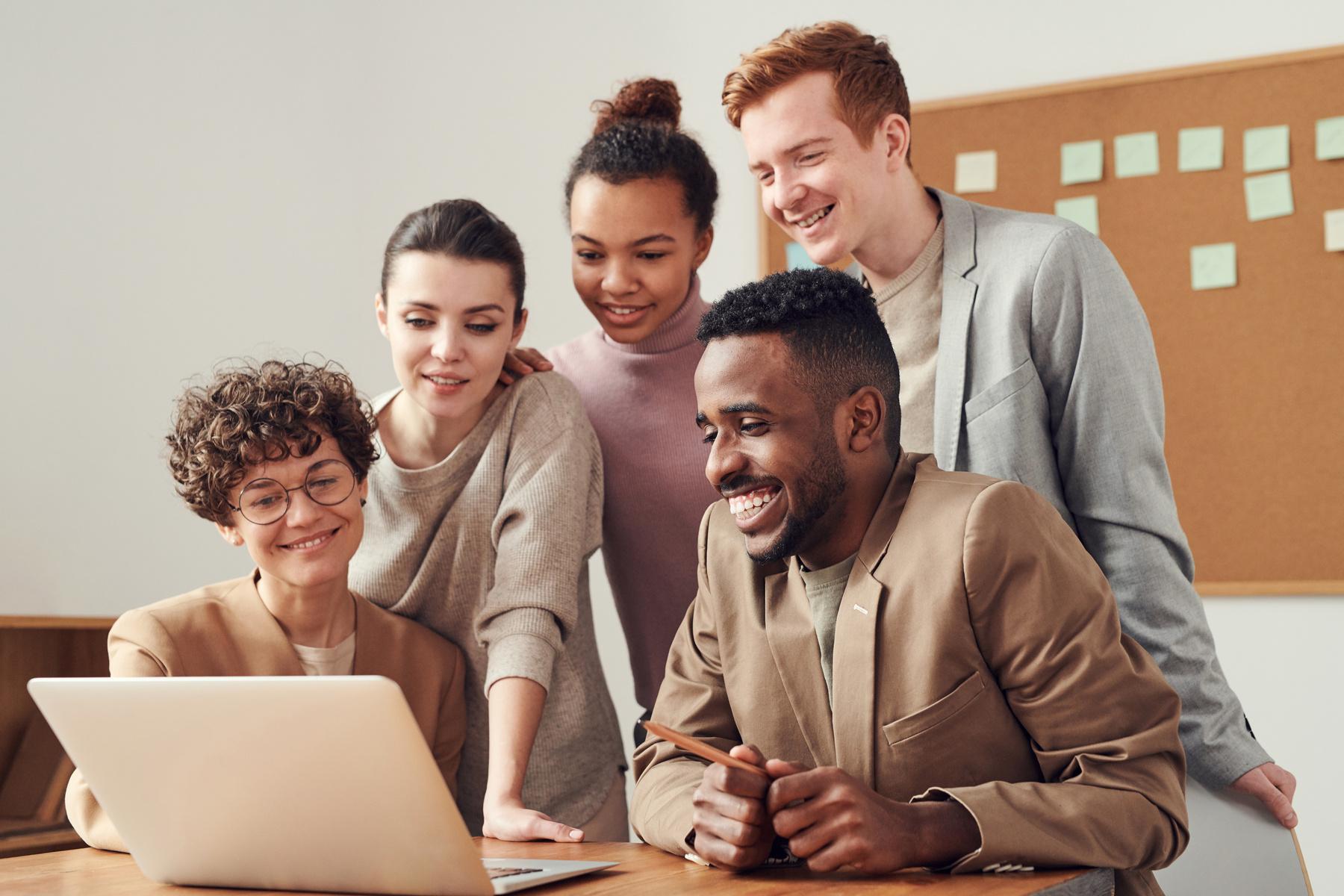 OUR TEAM
Briefly elaborate on what you want to discuss.
Briefly elaborate on what you want to discuss.
Briefly elaborate on what you want to discuss.
Briefly elaborate on what you want to discuss.
WRITE YOUR BIG TOPIC OR IDEA
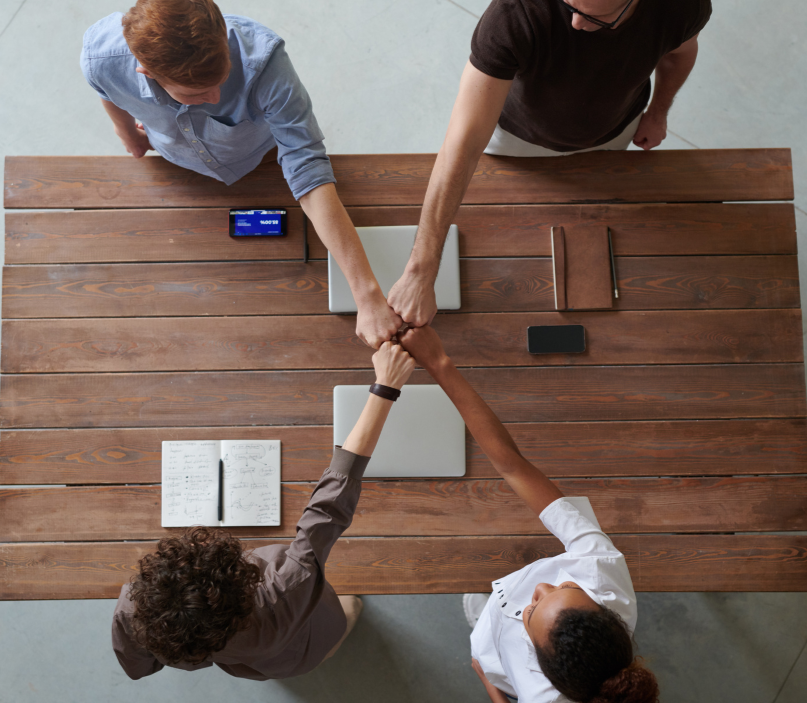 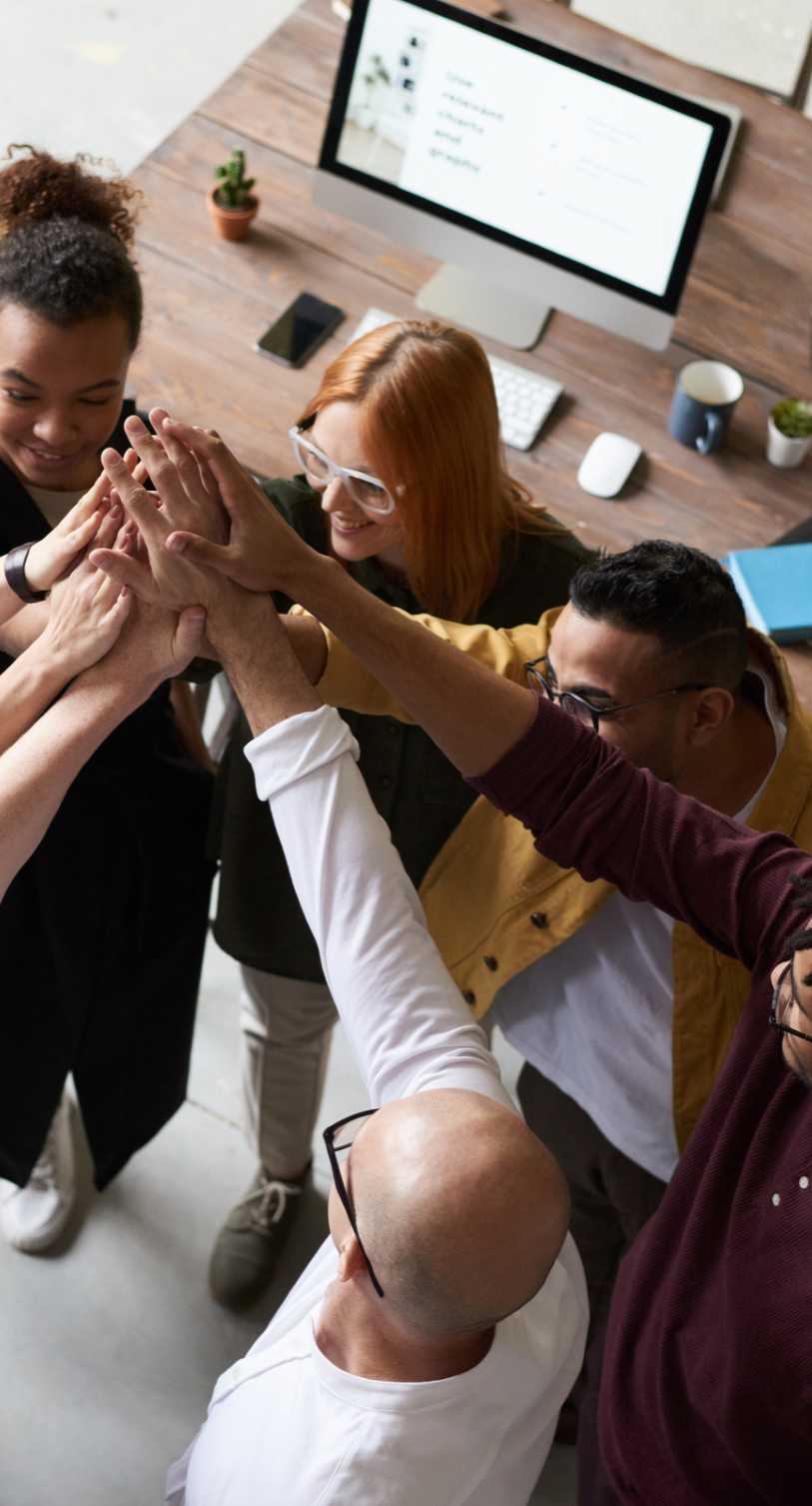 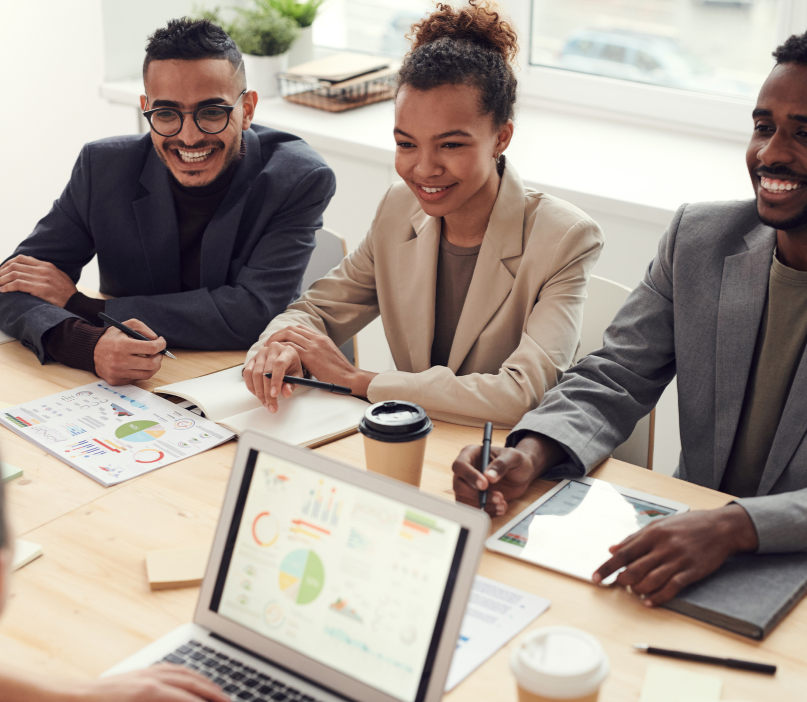 Briefly elaborate on what you want to discuss.
ADD YOUR TITLE
ADD A MAIN POINT
Briefly elaborate on what you want to discuss.
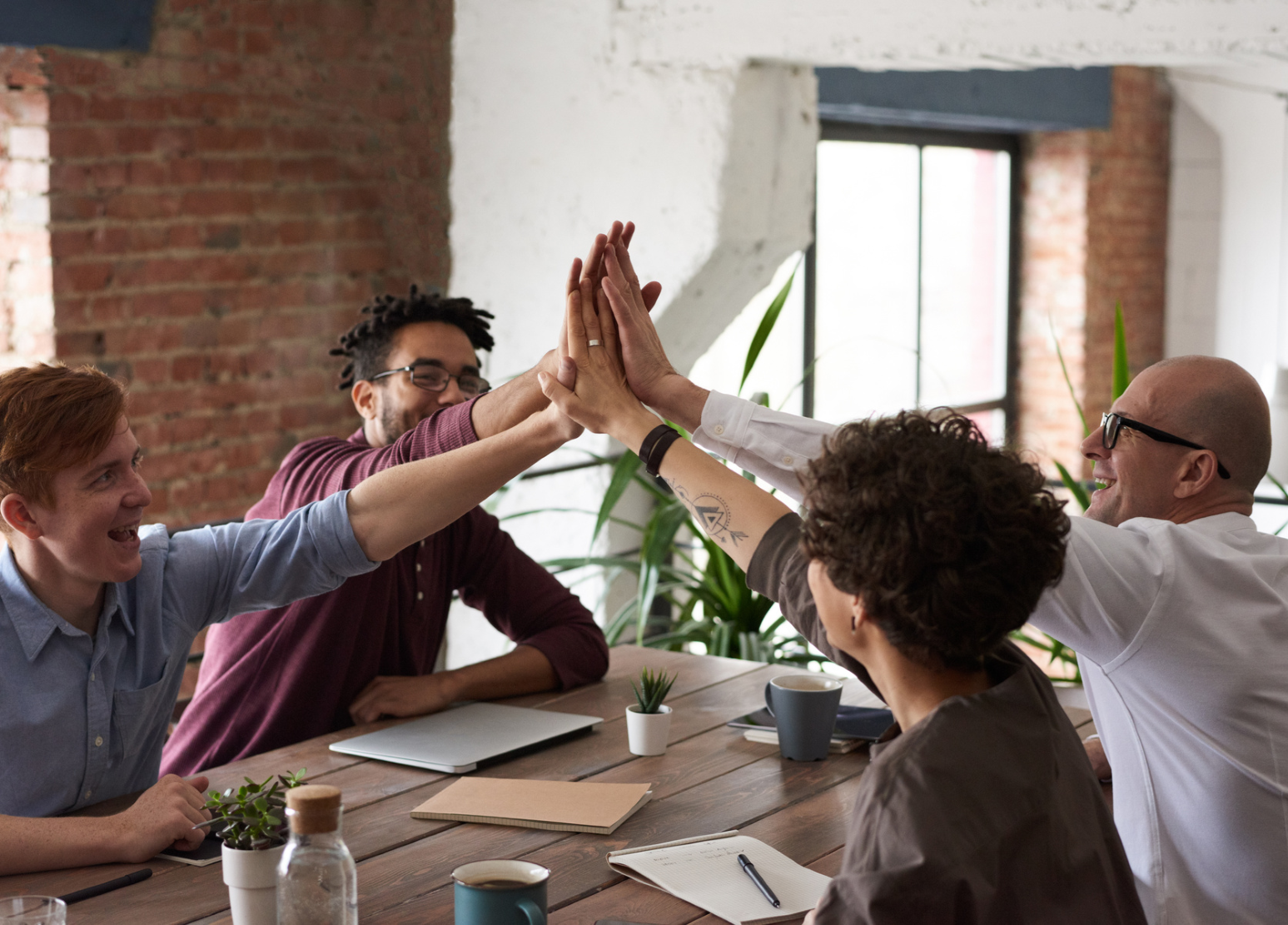 ADD A MAIN POINT
Briefly elaborate on what you want to discuss.
ADD A MAIN POINT
Briefly elaborate on what you want to discuss.
ADD A MAIN POINT
Briefly elaborate on what you want to discuss.
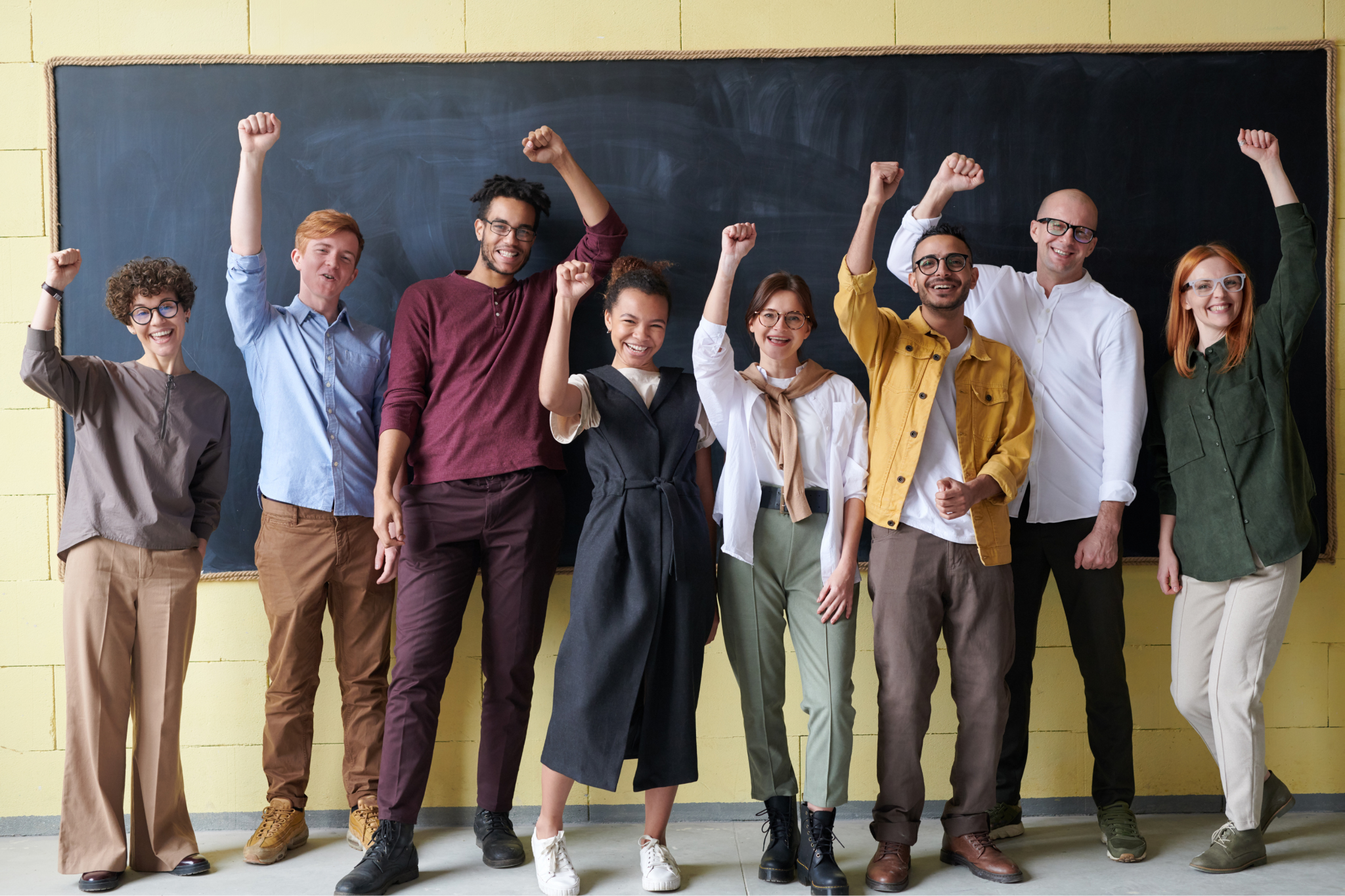 ADD A SECTION HEADER
What can you say about your projects?
Share it here!
WRITE YOUR TOPIC OR IDEA
ADD A MAIN POINT
ADD A MAIN POINT
ADD A MAIN POINT
Briefly elaborate on what you want to discuss.
Briefly elaborate on what you want to discuss.
Briefly elaborate on what you want to discuss.
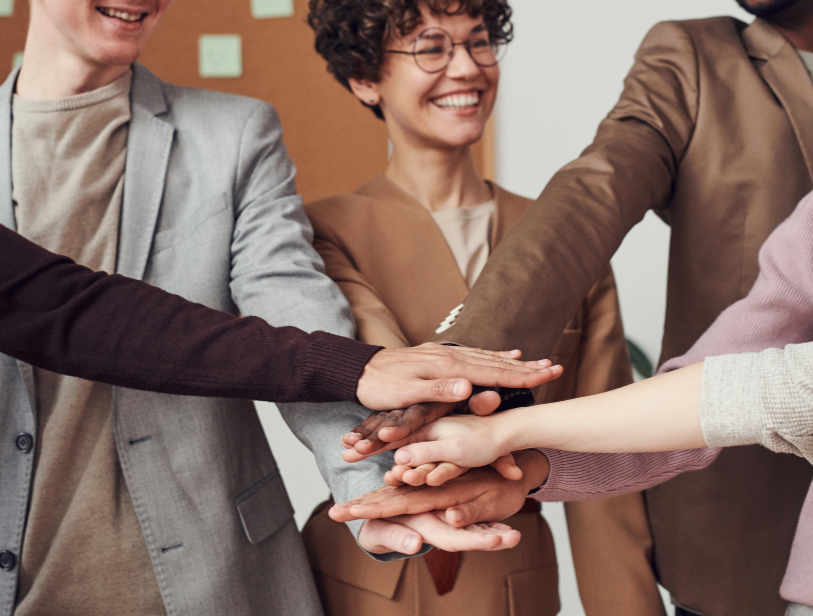 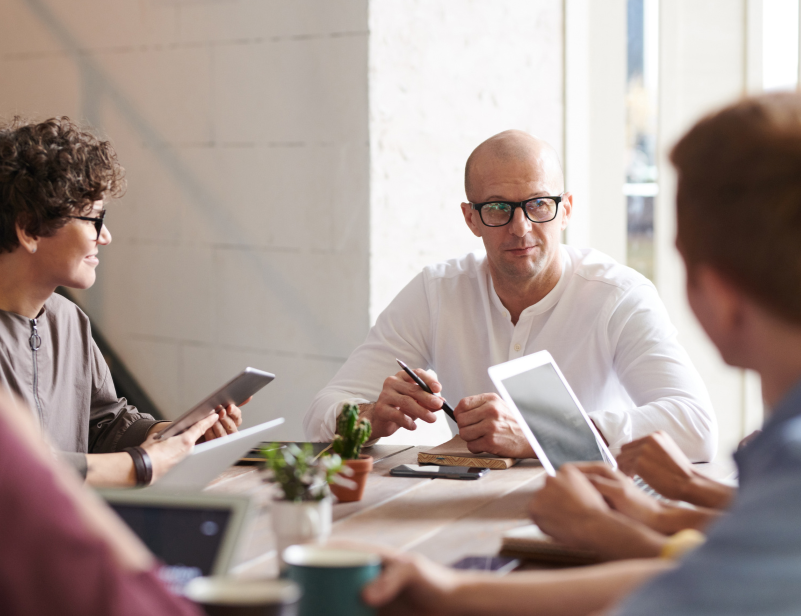 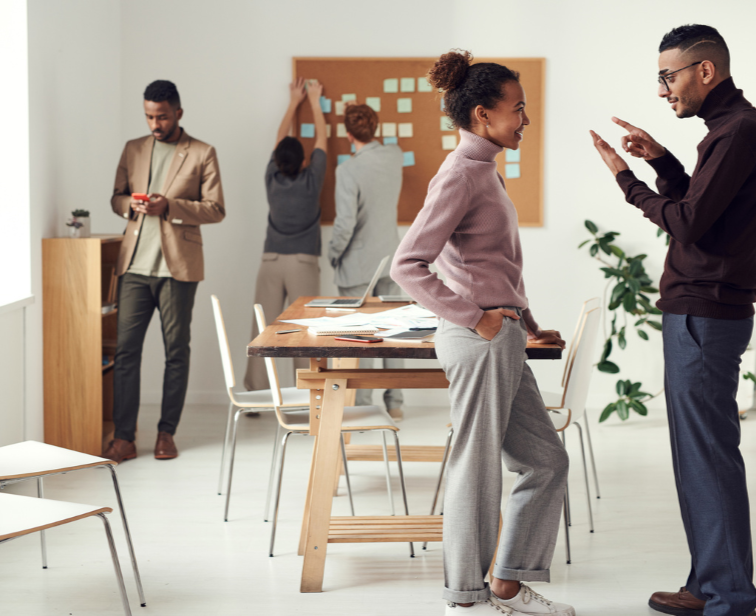 OUR PROJECTS
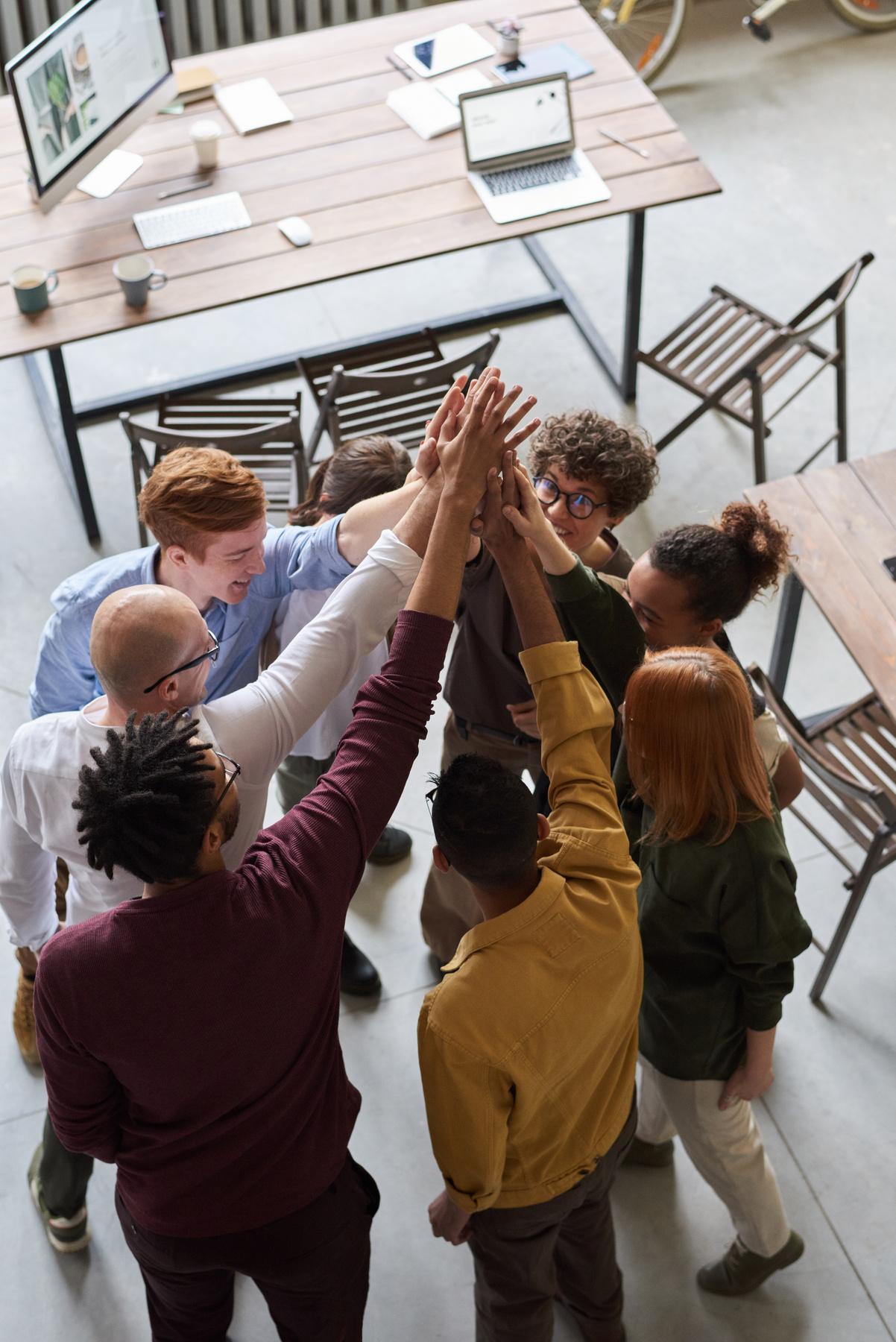 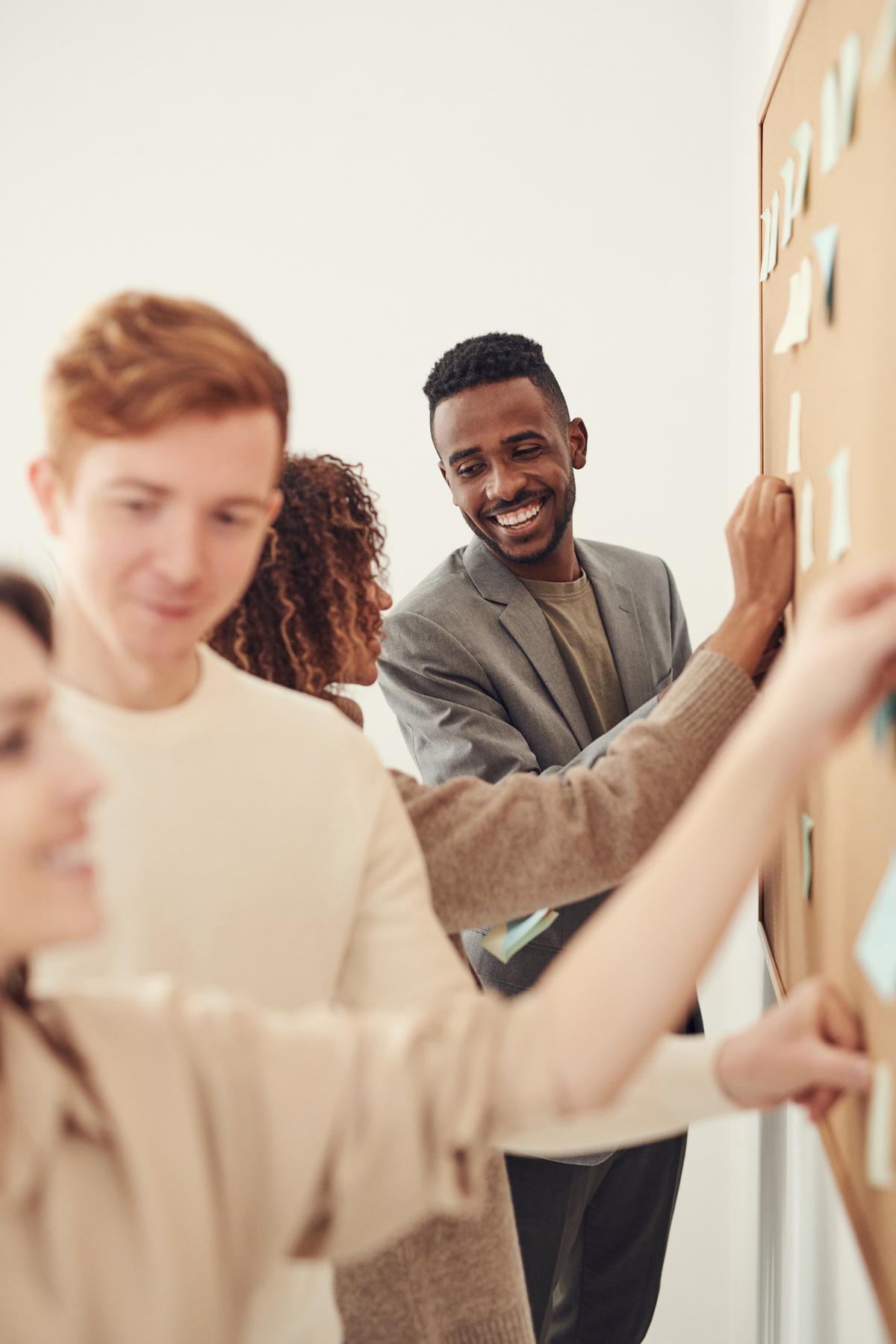 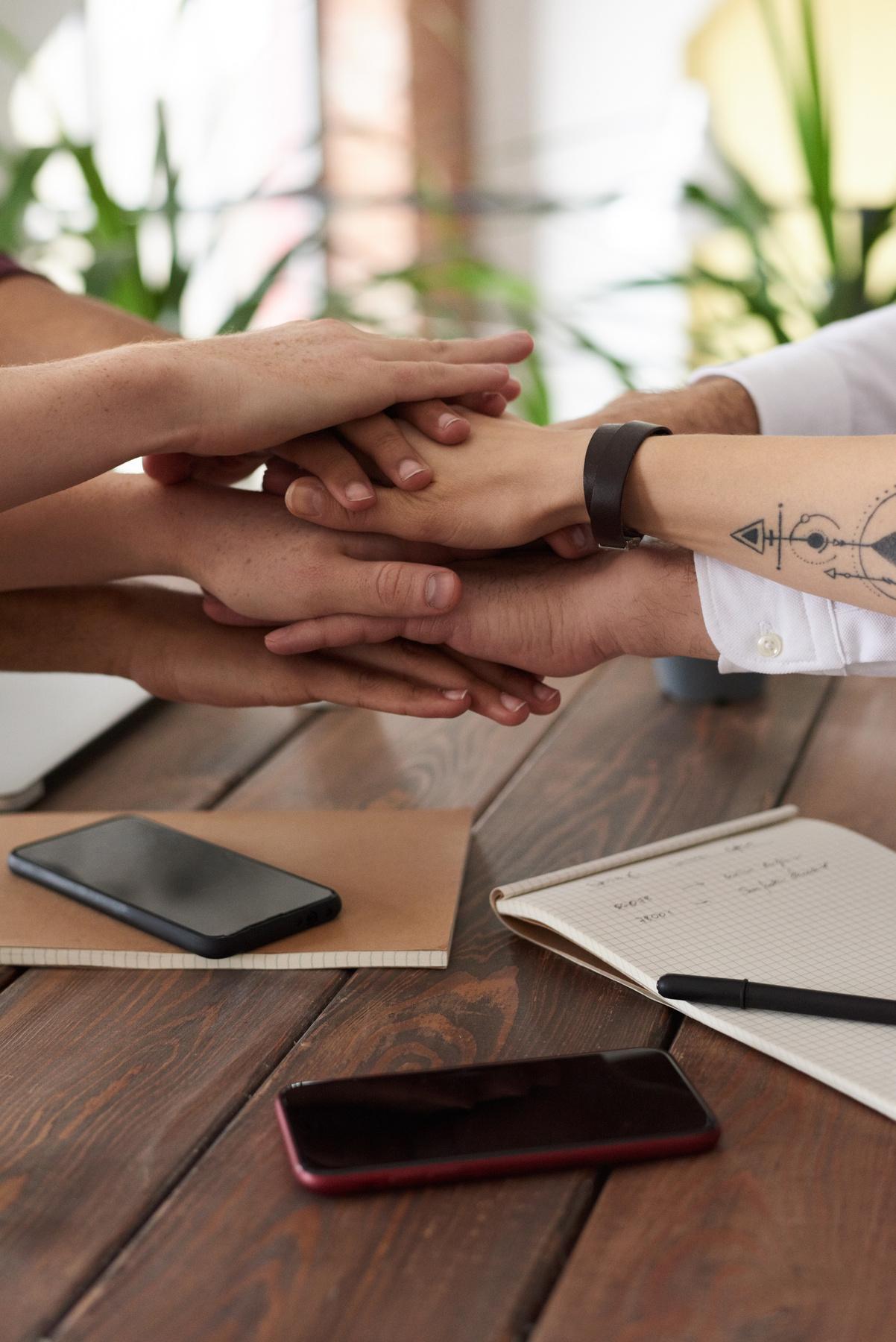 What can you say about your projects?
Share it here!
S
T
O
W
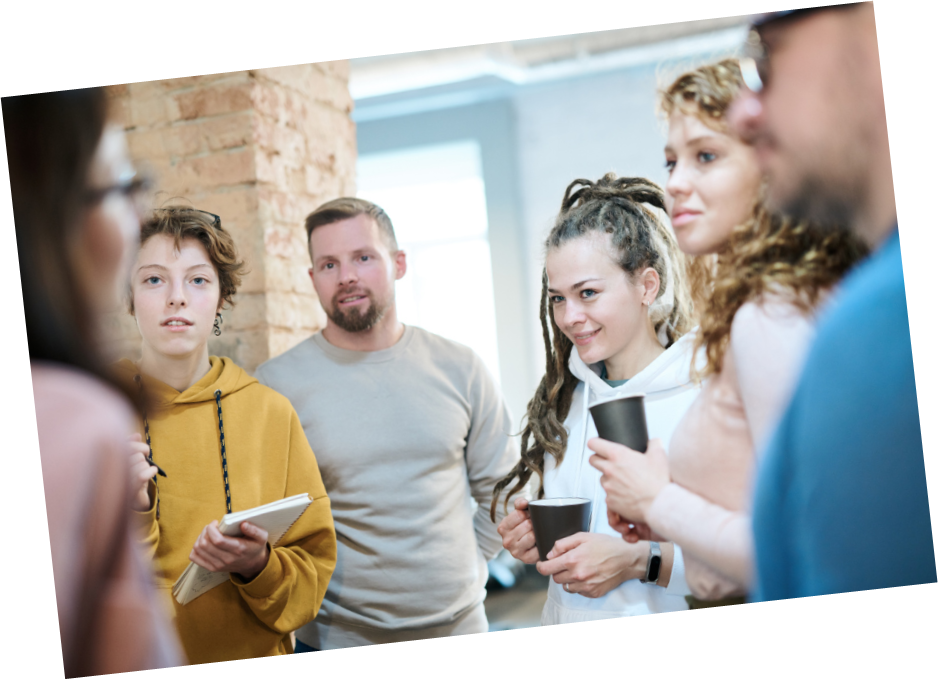 OPPORTUNITIES
WEAKNESSES
STRENGTHS
THREATS
Where do you need to improve? 
Are resources adequate?
What do others do better than you?
What are you doing well? 
What sets you apart?
What are your good qualities?
What are your goals? 
Are demands shifting?
How can it be improved?
What are the blockers you're facing? 
What are factors outside of your control?
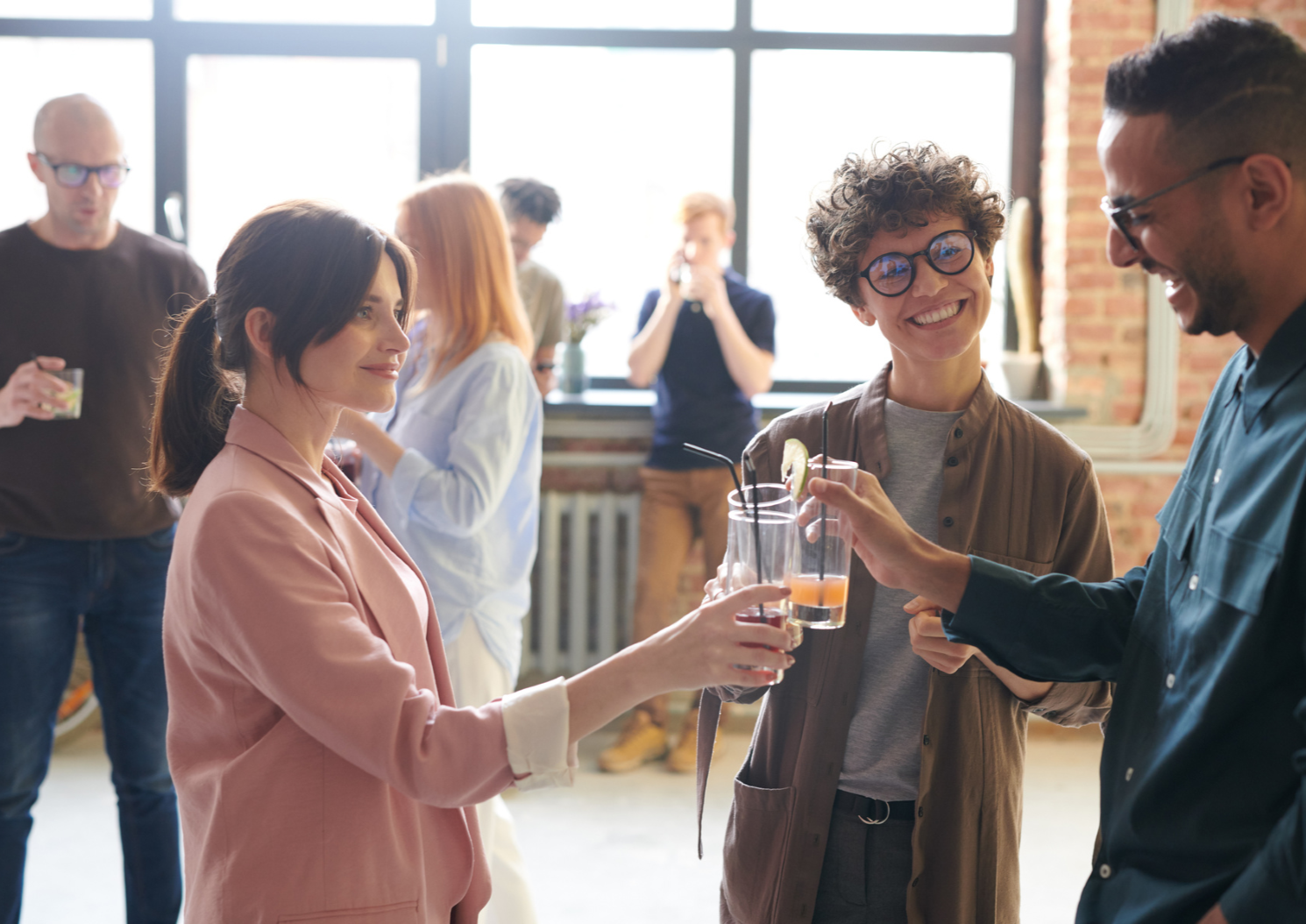 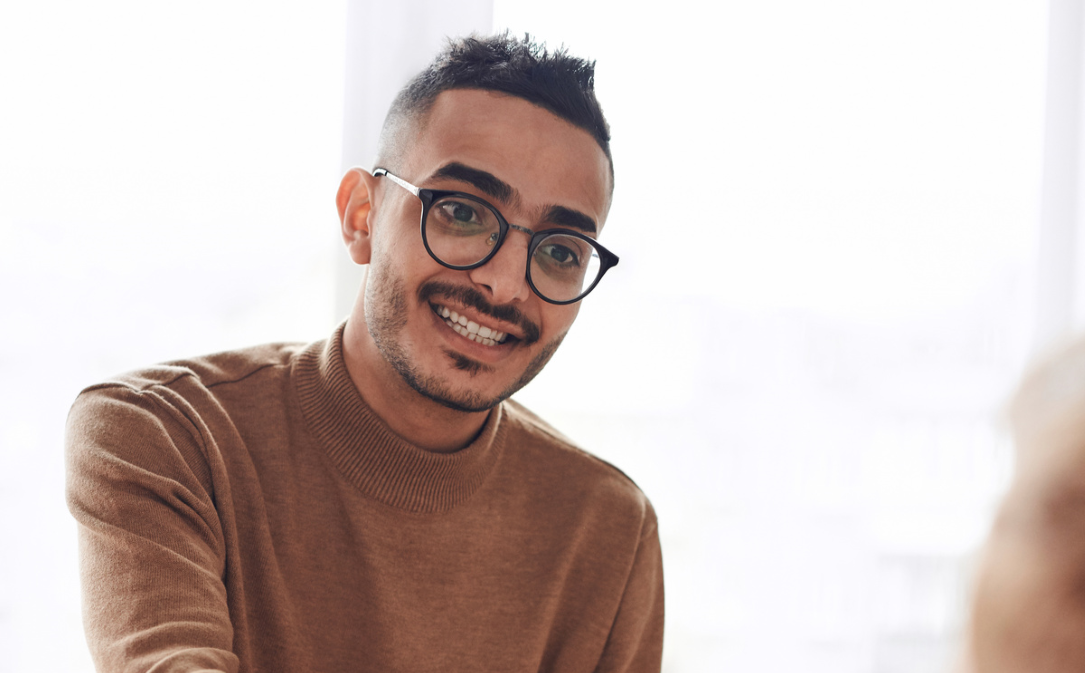 WRITE YOUR BIG TOPIC OR IDEA
Lorem ipsum dolor sit amet, consectetur adipiscing elit. Phasellus mollis libero tortor, ut rhoncus magna blandit vel. Vestibulum pellentesque neque a aliquet molestie. In neque quam, bibendum non dapibus vel, fermentum sit amet nisl. Morbi sit amet nibh ut justo lacinia porttitor.
ADD A MAIN POINT
ADD A MAIN POINT
ADD A MAIN POINT
ADD A MAIN POINT
ADD A TIMELINE PAGE
Elaborate on what
you want to discuss.
Elaborate on what
you want to discuss.
Elaborate on what
you want to discuss.
Elaborate on what
you want to discuss.
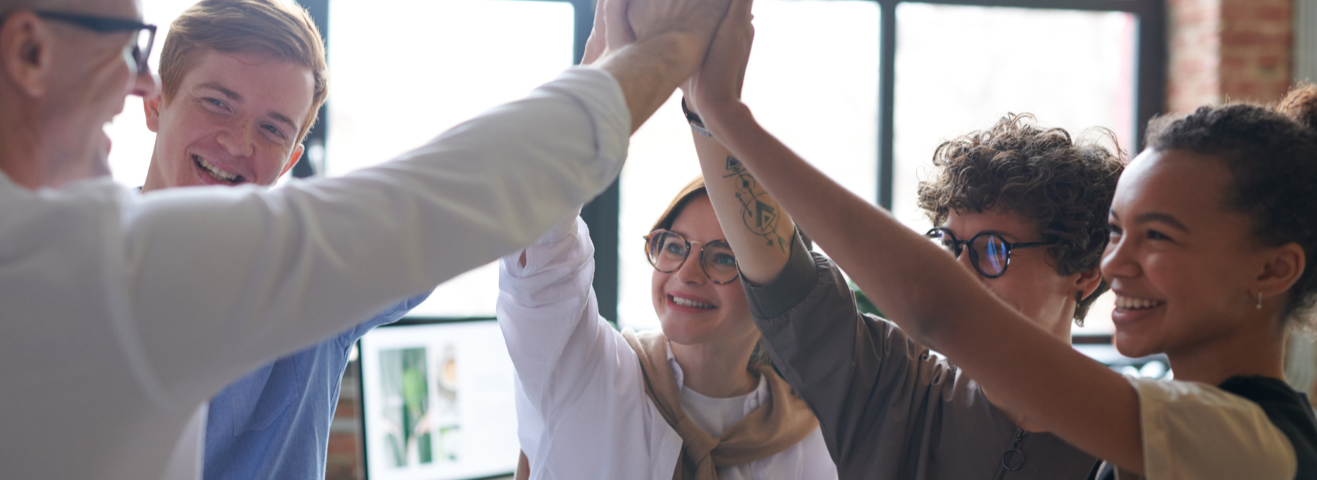 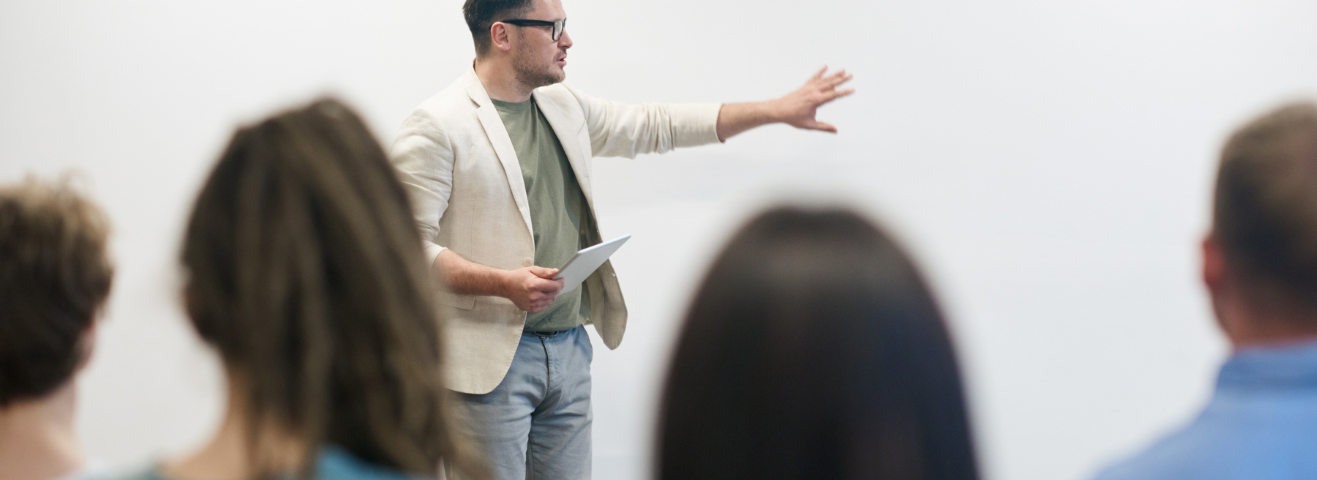 MEET OUR TEAM
TITLE
TITLE
TITLE
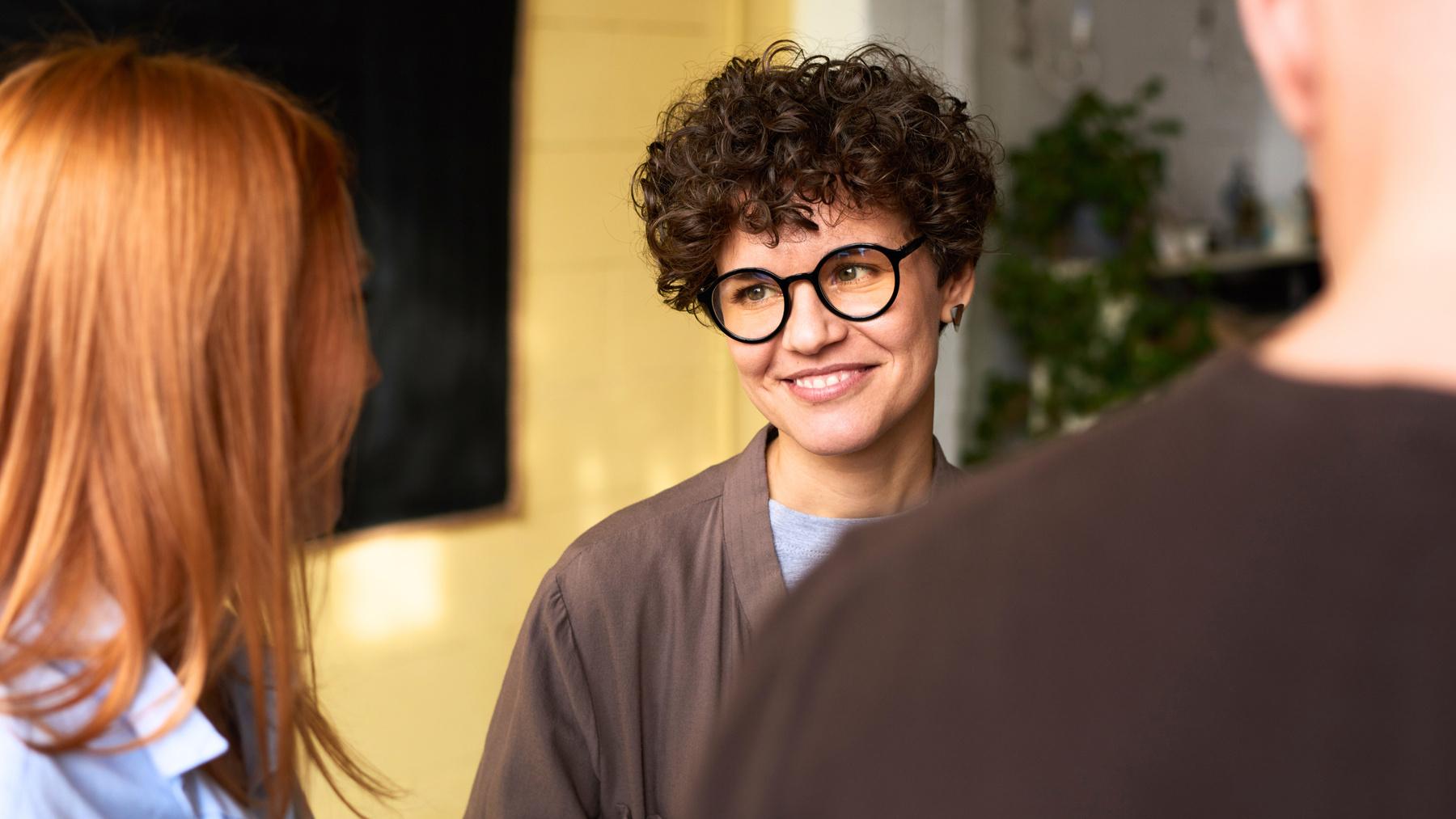 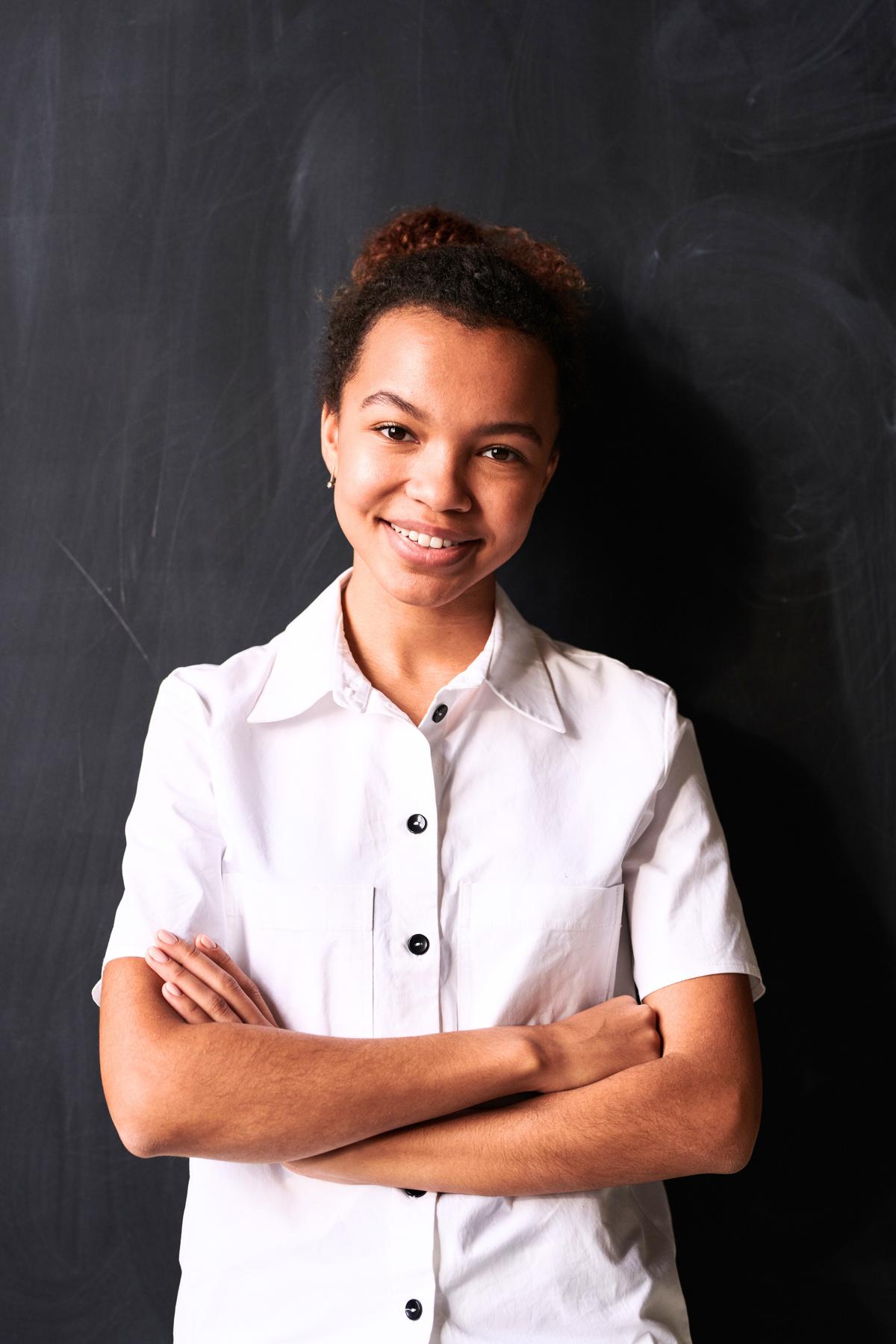 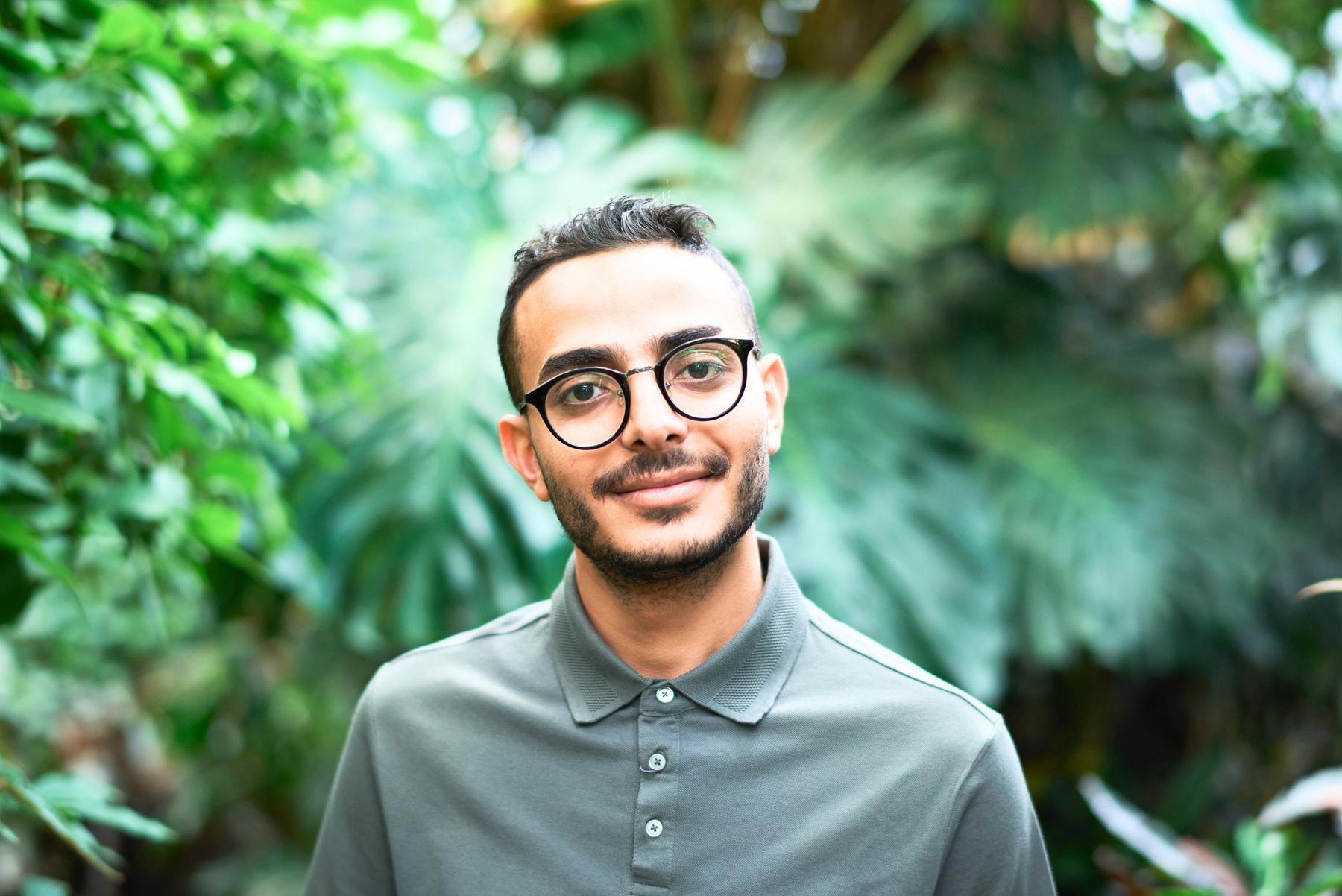 NAME
SURNAME
NAME
SURNAME
NAME
SURNAME
WRITE AN ORIGINAL STATEMENT OR INSPIRING QUOTE
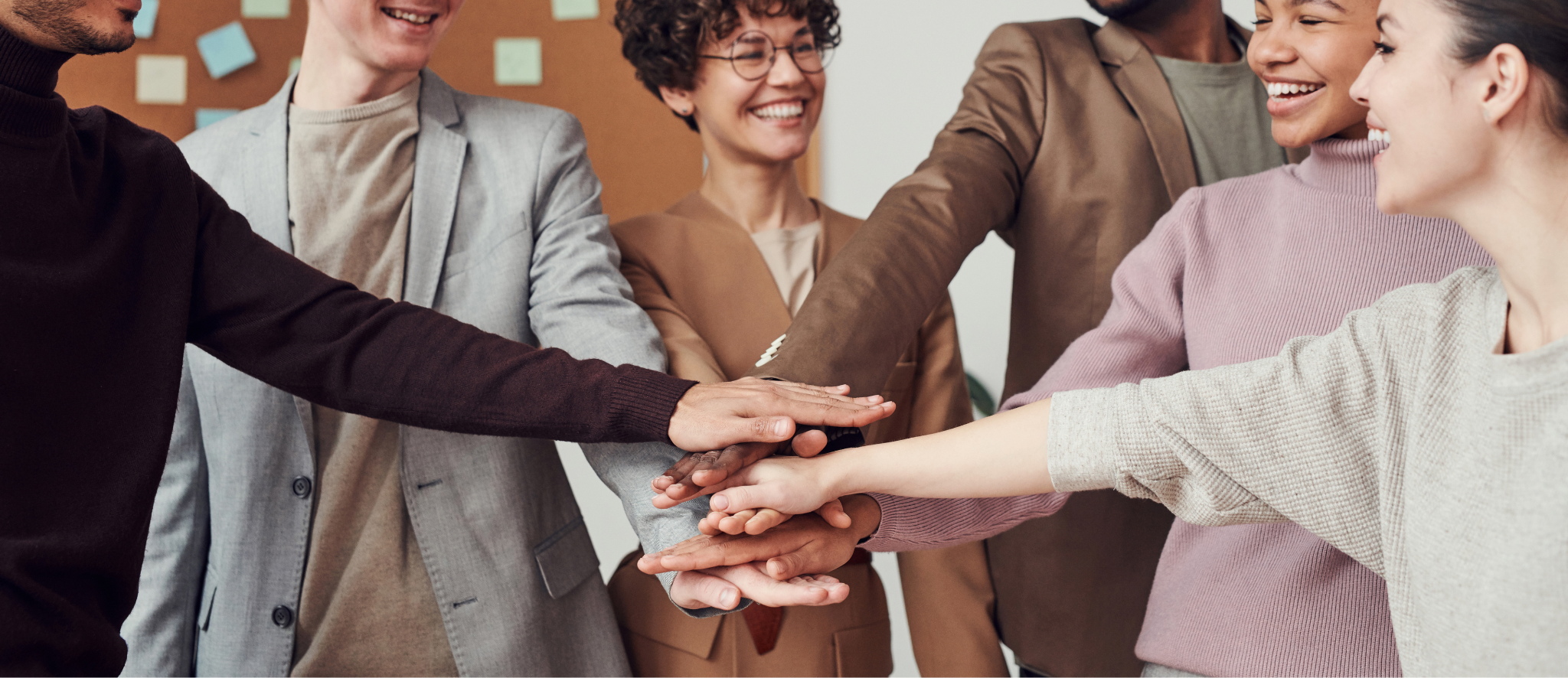 — Include a credit, citation, or supporting message
RESOURCE PAGE
Use these design resources in your Canva Presentation.
#8297B4
#2F3959
#E2DDD1
#F4582A
Fonts
Design Elements
This presentation template
uses the following free fonts:
TITLES:
MONTSERRAT

HEADERS:
ALMARAI

BODY COPY:
 NUNITO LIGHT
You can find these fonts online too.
Colors
DON'T FORGET TO DELETE THIS PAGE BEFORE PRESENTING.
CREDITS
This presentation template is free for everyone to use thanks to the following:
for the presentation template
Pexels, Pixabay
for the photos
HAPPY DESIGNING!